第十三课 一个高职生的升职神话（1）
考察
考察学校   考察市场  考察南极
实地考察   仔细考察
科学考察    进行一轮考察
1.一支考察队来到这里考察，发现了一种非常少见的树。
2.我们会认真考察每一位求职者。
3.如果你想在这里建一家公司，首先应该___________。
4.这些科学家每年夏天都去南极进行______________。
考察一下这里的市场
科学考察
紧急
情况紧急    事情紧急    任务紧急
紧急命令    紧急通知     


（1）情况非常紧急，赶紧想办法吧。
（2）学校紧急通知：“因为天气原因，校运动会将推迟举行。”
（3）因为___________，他没告诉家人就出发了。
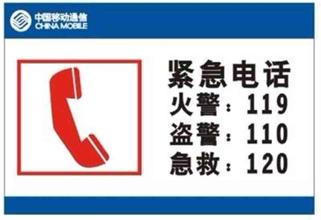 事情很紧急
不满
对… …不满        很不满    
不满的情绪       不满地说

（1）经理要求这个星期六还要上班，员工们听后都很不满。 
（2）他从来不帮妻子做家务，妻子______。
（3）学校决定提高大家的学费，同学们______________。
对他很不满
对这个决定很不满
生词
高职
神话   
就//业    
形势   
严峻   
回音   
初试
面试   
轮
考察    
人力   
资源   
实习   
万万
紧急   
招聘   
员工   
不满
语法   万万（万）
你喝了不少酒，万万不要开车啊。
考试的时候万万不能作弊，后果很严重啊。
我万没想到，他竟然会欺骗我。
万（万）+不要、不能、不可……
万（万）+没想到/想不到/没料到……
即时练习
◇ 用“万万（万）”完成句子或对话：
1. 明天的会议非常重要，你__________。
2. _________，今天就是开学的日子了，我还以为是明天呢。
3. A：我们为什么每年都要给他们举行纪念活动？
    B：他们都是国家的英雄，为了祖国献出了自己的生命，我们_____________。
4. A：你为什么这么感激他？
    B：在我最需要钱的时候，______________，他竟然把自己所有的钱都借给了我。
万万不能迟到
万万没想到
万万不可忘记他们
万万没想到
千万/万万
这次考试很重要，你（       ）不可马马虎虎。
我（       ）没想到，他竟然会不同意。
你（       ）要小心，那里经常发生交通事故。
千万/万万
万万
千万
语法   暂时
王老师病了，我暂时替他上课。
我最近很忙，暂时没有时间陪你去玩。
你暂时用这个旧的吧，以后再买新的。
这只是暂时的困难，你一定要坚持住，不要轻易放弃。
困难是暂时的，以后一定会好起来的。
即时练习
◇ 用“暂时”完成句子或对话：
1.你的行李要是实在没地方放的话，你回国期间，行李________________________。
2. A：这几天你用钱吗？真不好意思，我向你借的那笔钱这几天可能还还不了你。
   B：没关系，________，那笔钱你过几天还也没问题。
3.A：不管您怎么说，我还是不同意您的计划。
   B：算了，太晚了，明天我们再找时间继续谈，今天________________________。
4.A：唉，我们现在没有房子，没有钱，什么都没有。
   B：________________，我相信通过我们的努力，在不久的将来，这一切我们都会有的。
就暂时放在我这儿吧
我暂时不用
暂时谈到这儿吧
这些都是暂时的
语法：则
1. 有人说，婚姻就像围城，外面的人想进去，里面的人则想出来。
2. 上海人讲究穿，北京人则比较讲究吃。
3. 父母认为玩游戏很无聊，而我则感到乐趣无穷。
A……，（而/可是/但是）B则……
即时练习
◇ 用“则”完成对话：
1．A：你觉得男人和女人有什么不同？
     B：在我的意识里，男人是负责挣钱的，________。
2．A：安娜和阿里的出勤情况怎么样？
     B：安娜的出勤情况令人满意，_____________。
3．A：结婚后，中国女性和英美国家的女性都继续使用自己的姓吗？
     B：中国妇女在婚后继续使用自己的姓，_________。
4.  A：过春节的时候，南方人和北方人吃的东西完全一样吗？
     B：不完全一样，南方人通常要吃年糕，________。
而女人则是负责花钱的
阿里的出勤情况则不太好
英美国家的女性则使用丈夫的姓
而北方人则通常吃饺子
课文1-5自然段
杨丽是怎么得到那家公司的工作的？

通过，初试 面试，进入……考察：实习
好不容易才  万万  接到： 紧急通知  暂时   招聘
纷纷    不满， 而  则   忙来忙去
不放心   整理好
对……印象深刻   重新  打给
小结
重点词： 考察、紧急、不满
语法：万万、暂时、则
课文：杨丽为什么能得到那家公司的工作？
预习：
生词19—39（重点词：销售）
语法：稍微
预习课文6—9段：
（1）杨丽成为前台接待员后，做了哪两件事？
（2）她为什么得到了客户的称赞？